Open Adobe Photoshop CS5
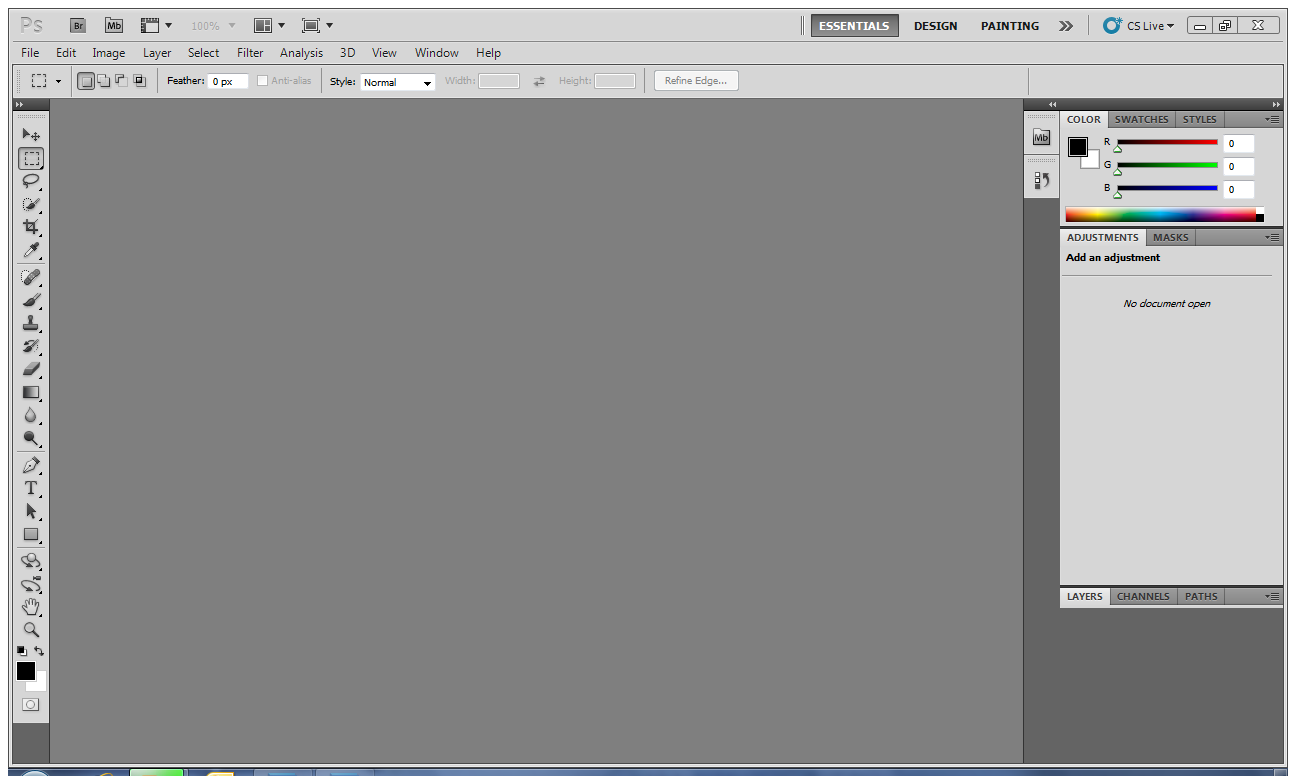 Open a car picture from Sir’s folder (Student Folder – ICT Folder – Mr Graham)
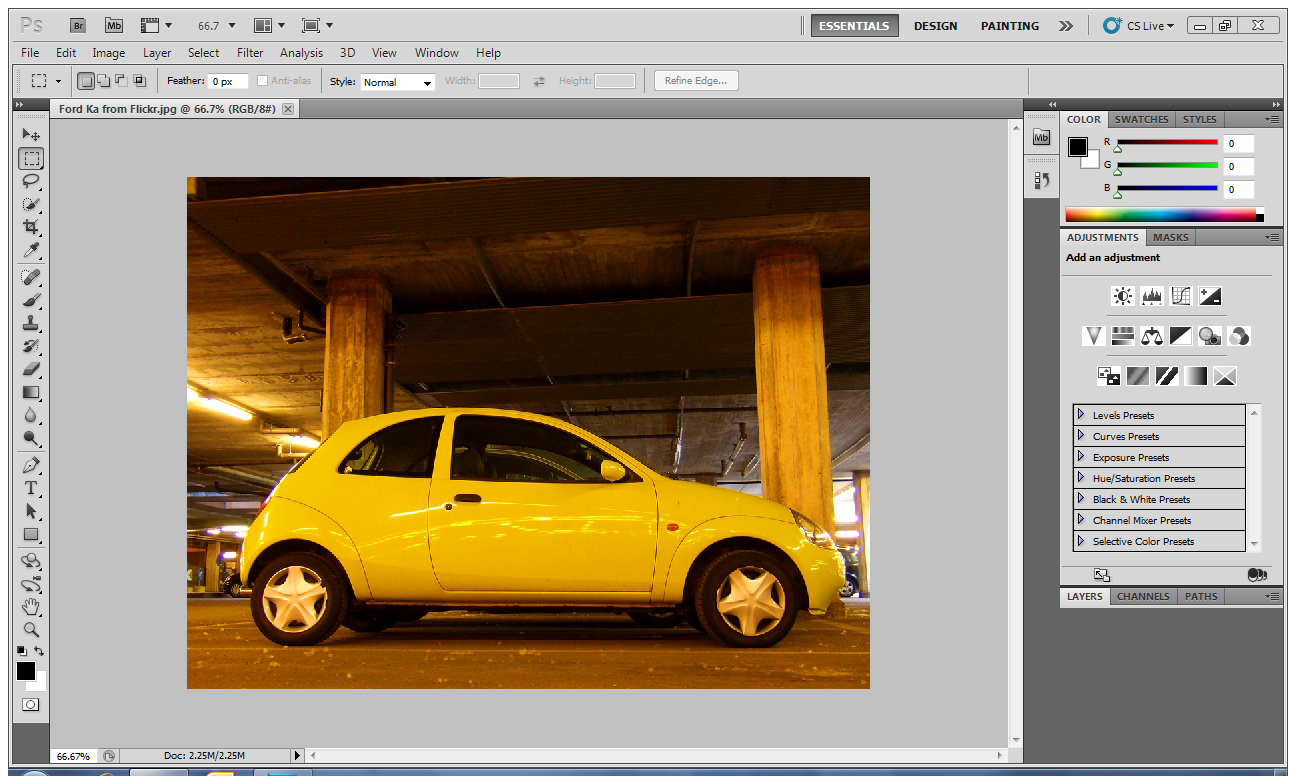 Select – Filter – Artistic – Coloured Pencil
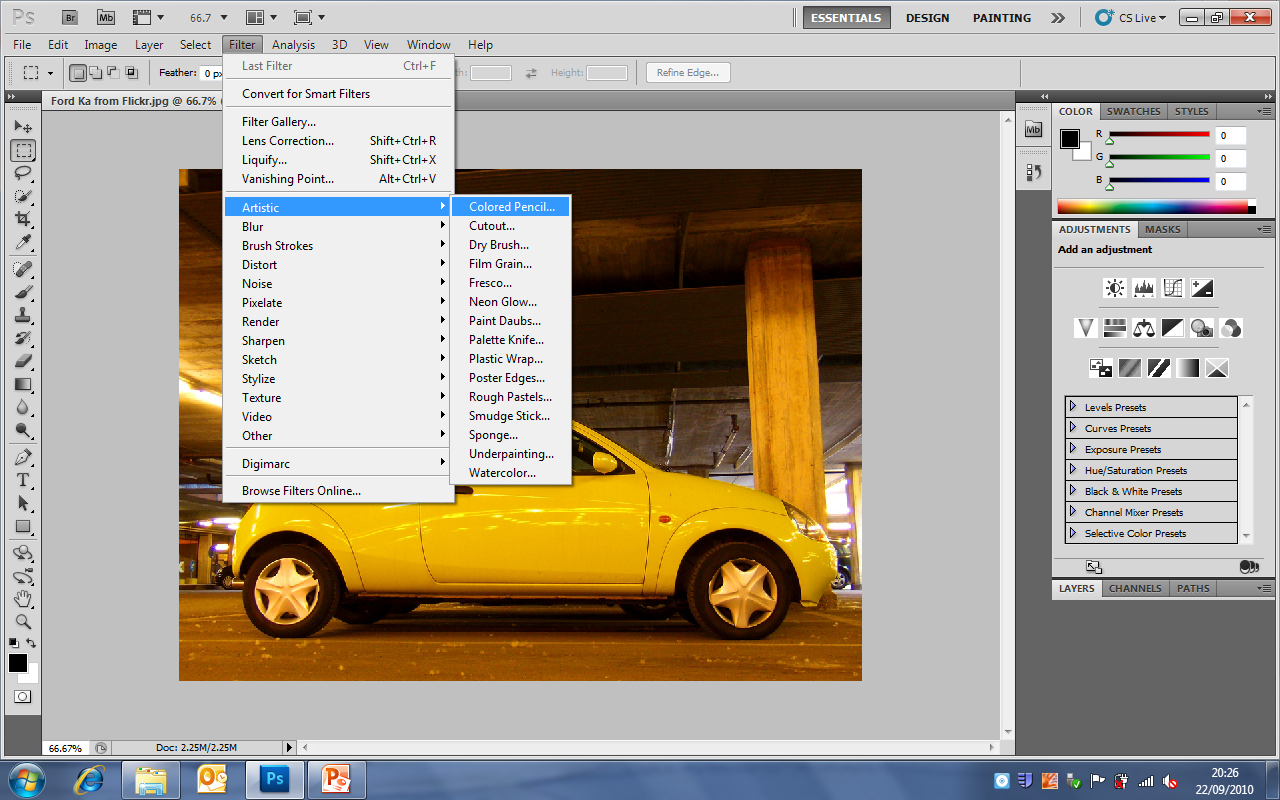 Try the different filters until you find one you like
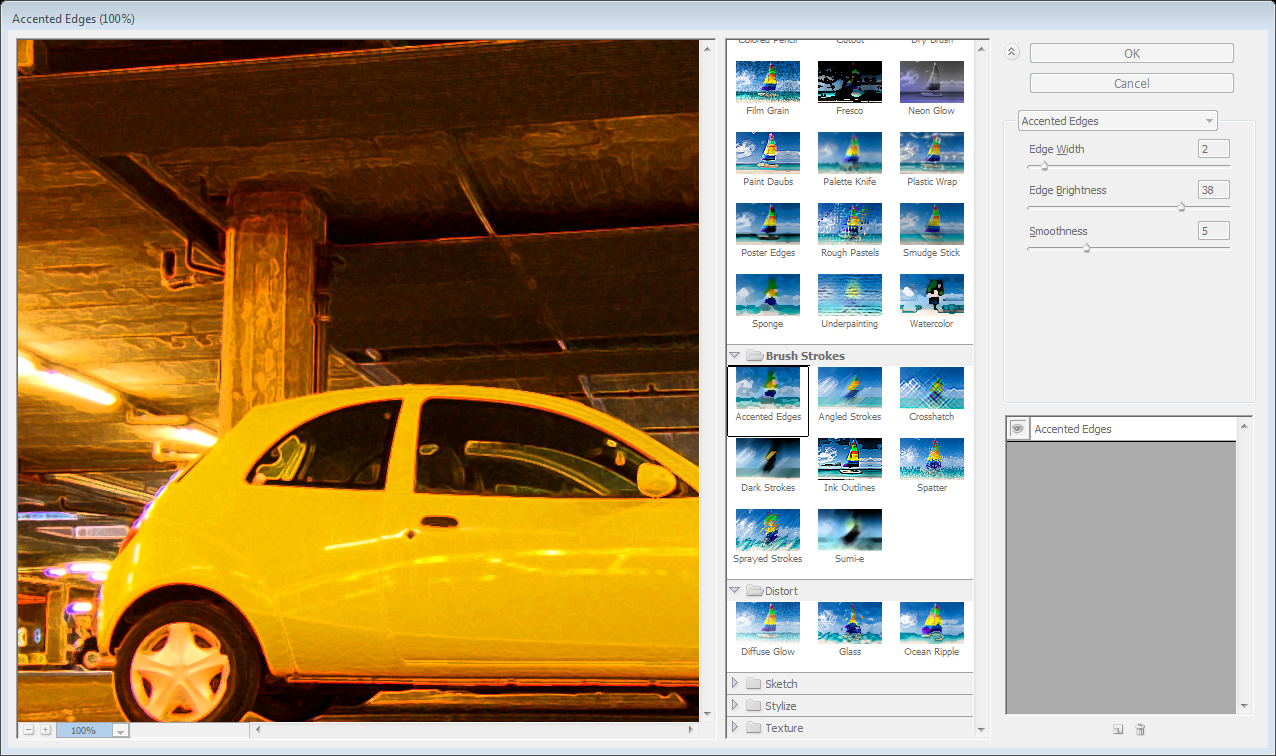 When you have a filter you like experiment with the settings
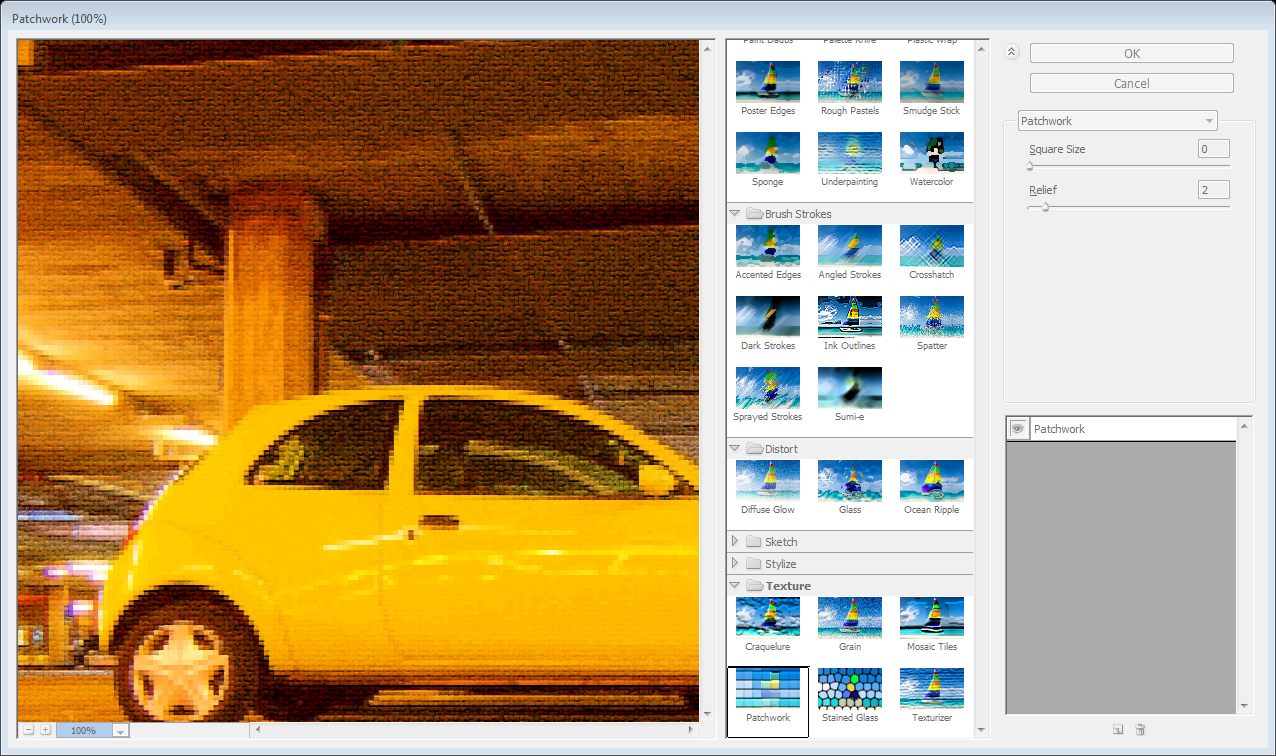 When you are happy click OK
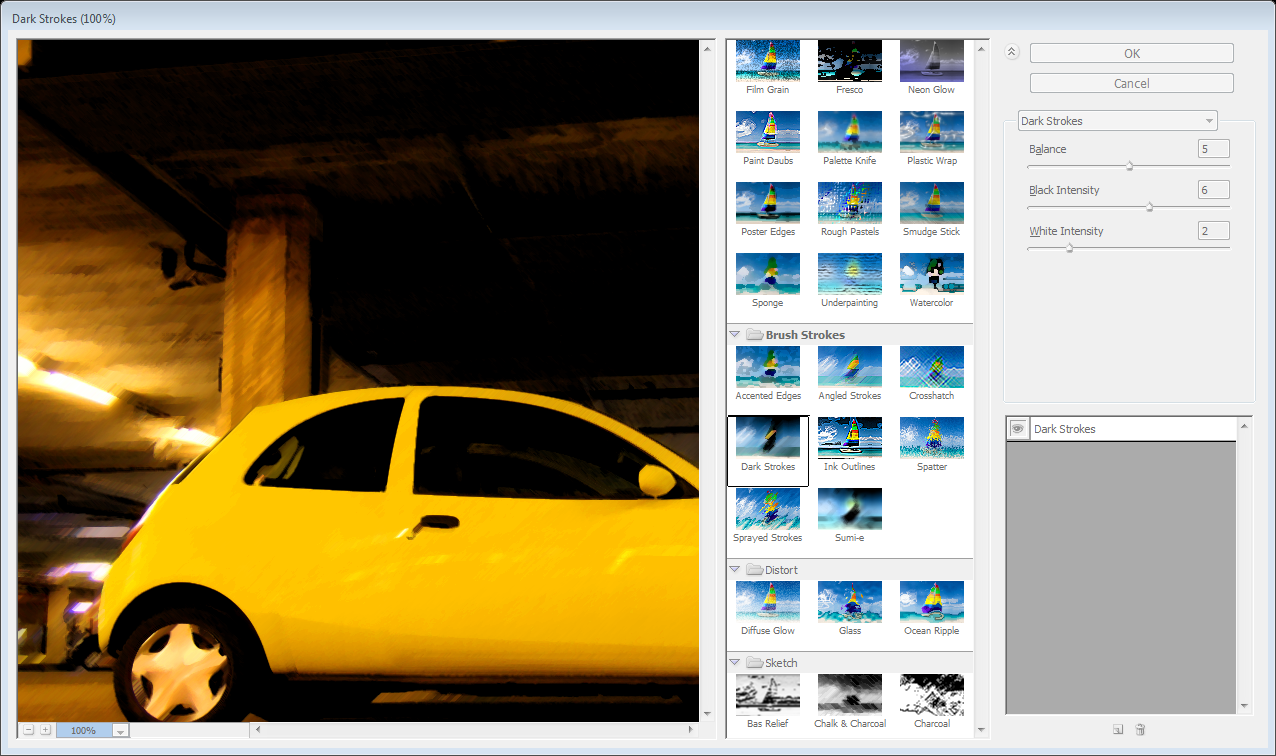 Go to File – Save as… - and put it in YOUR Assets folder
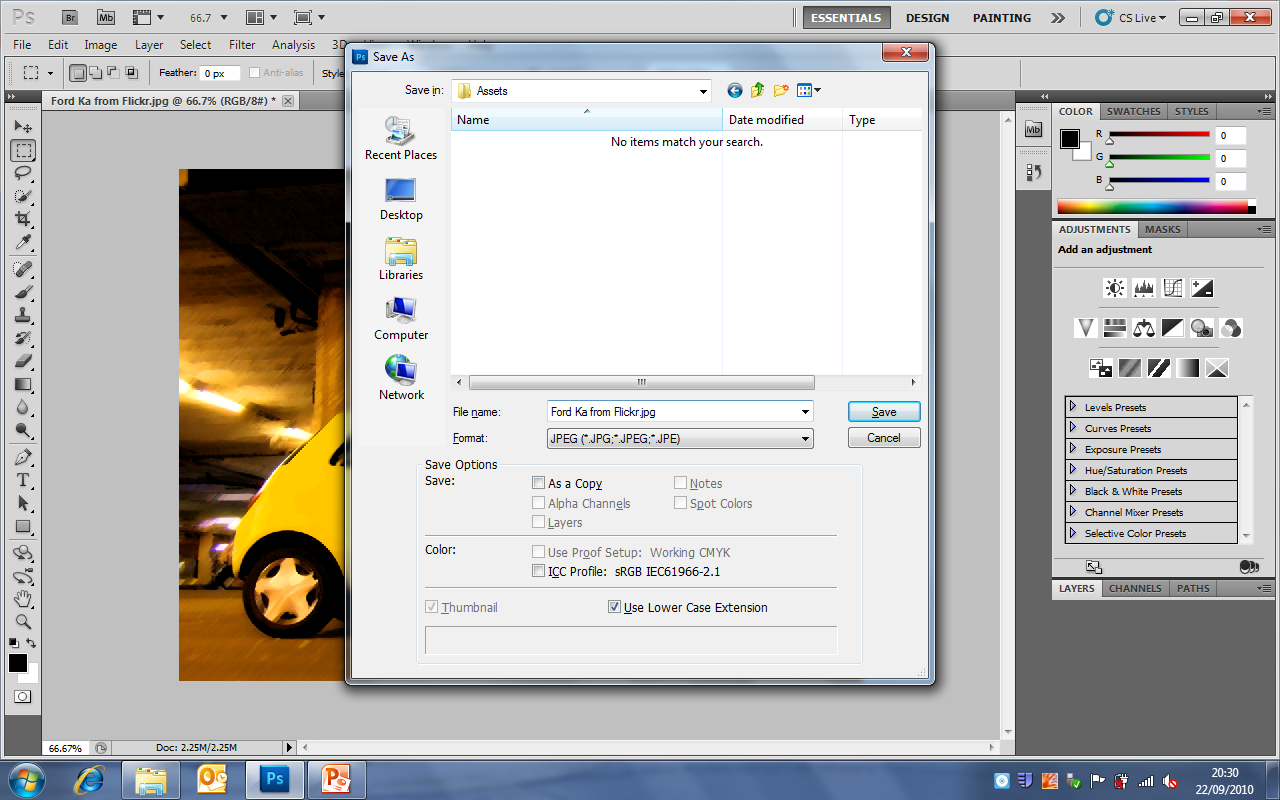 Add the file name, website and editing details into your Assets Table (copy the table from Sir if you don’t have one)
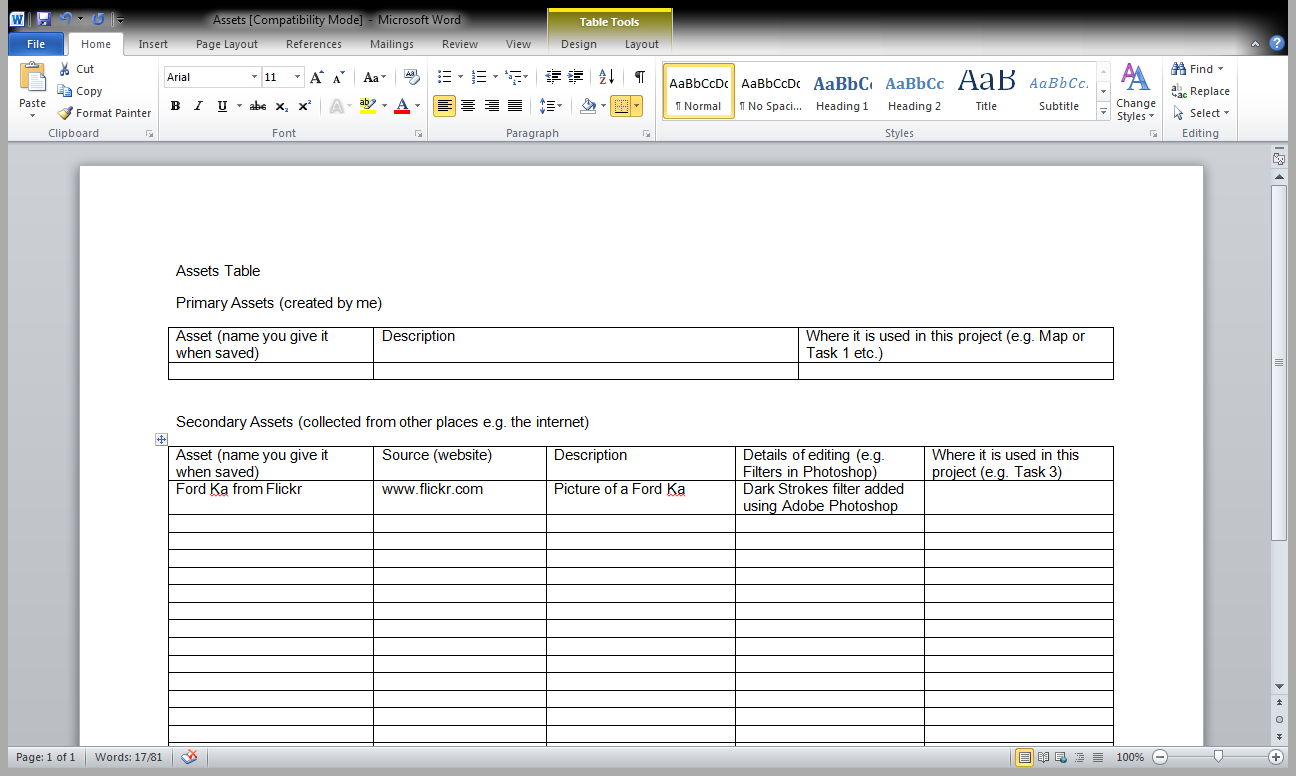 Then do another!  You will need at least 6 car pictures edited
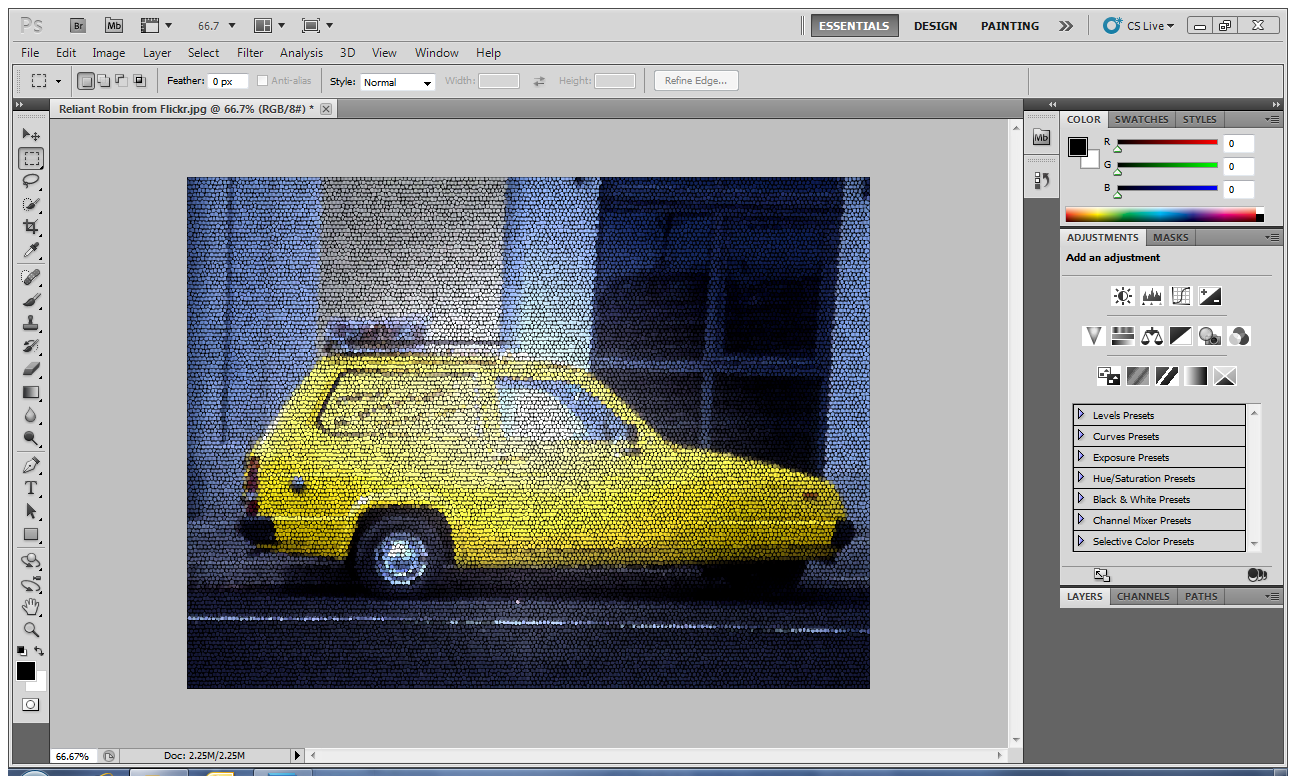